জাতির জনক বঙ্গবন্ধু  শেখ মুজিবুর রহমানের  জন্মশত বার্ষিকী উপলক্ষে  ‍সমতা স্কুল এন্ড কলেজে  বৃক্ষরোপণ কর্মসূচির  চিত্র।
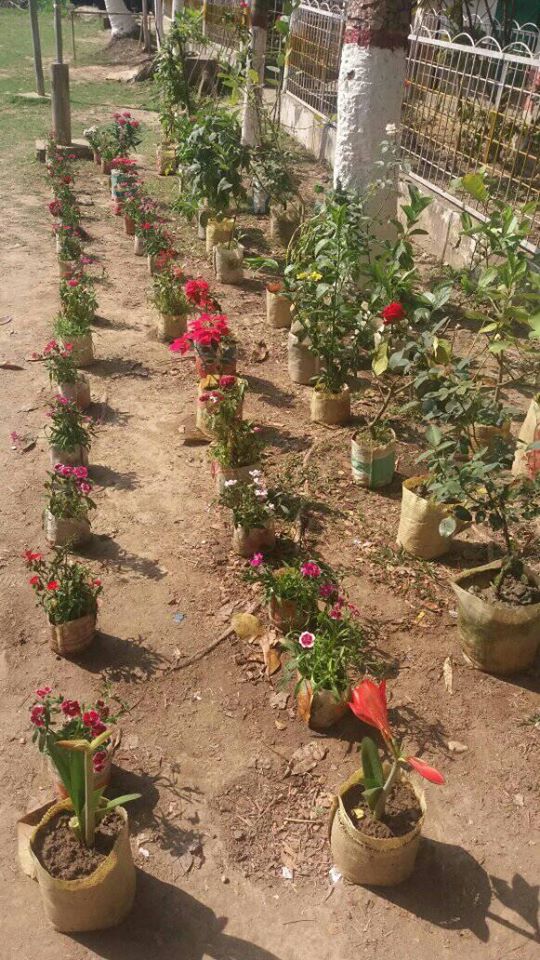 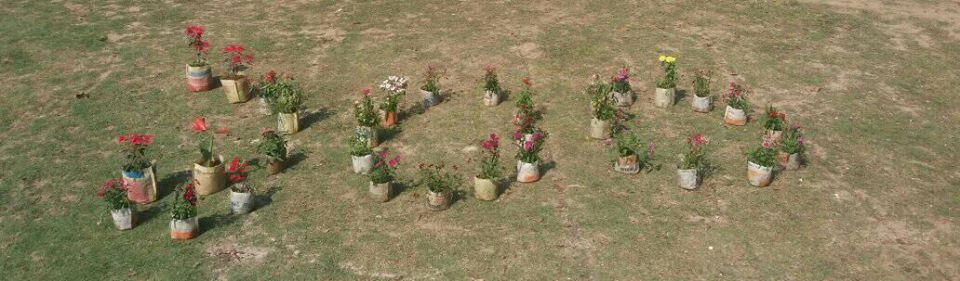 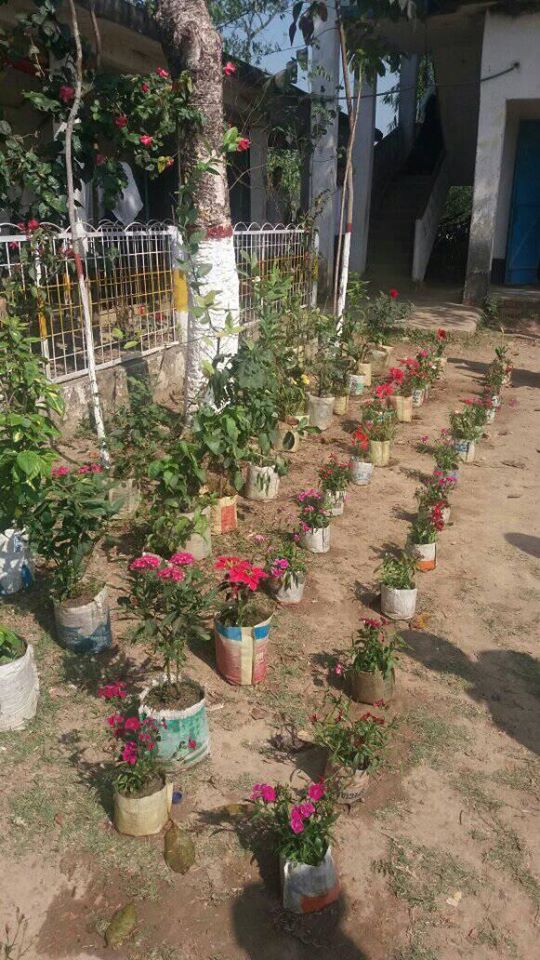 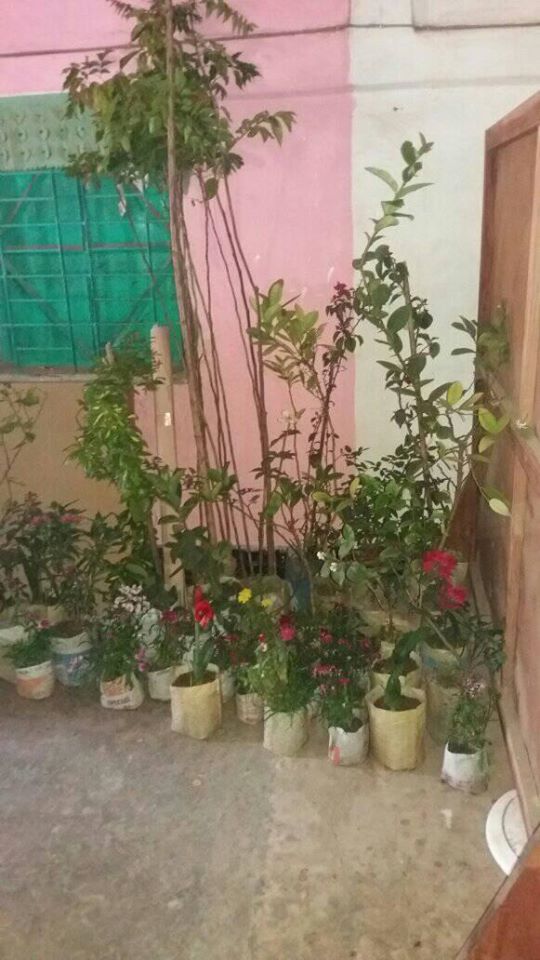